The Sounds of Fort Greene
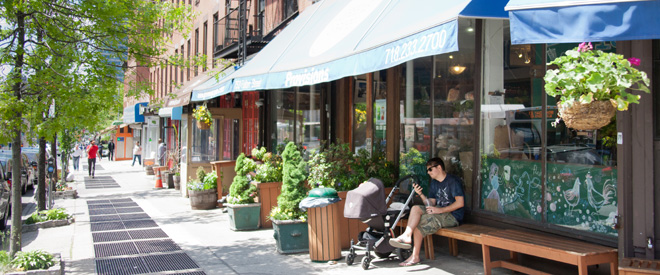 By: Kyle Miller, Sanjida Uddin, and Pedro Salazar
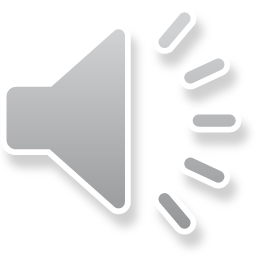 Sounds of Technology from the past
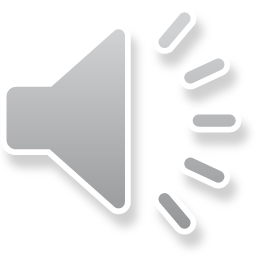 Sounds of Technology from the present
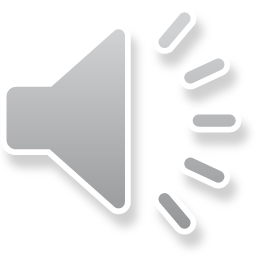 Sounds of Music from the past
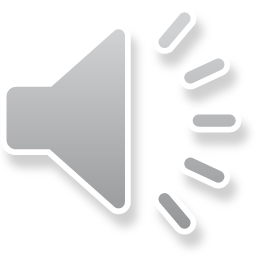 Sounds of Music from the present
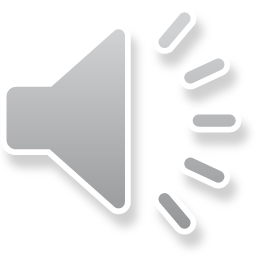 Sounds of People from the past
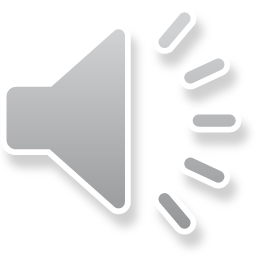 Sounds of People from the present
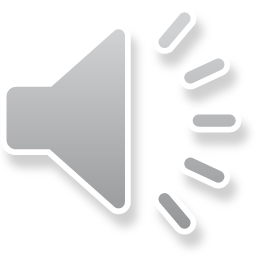 Sounds of the Roads from the past
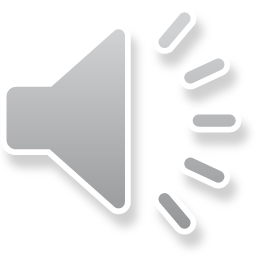 Sounds of today's Roads
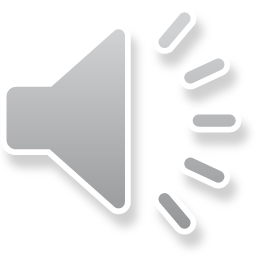 Sounds of Transportation in the past
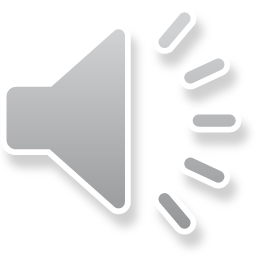 Sounds of Transportation today
This is Kyle at Fort Greene Park
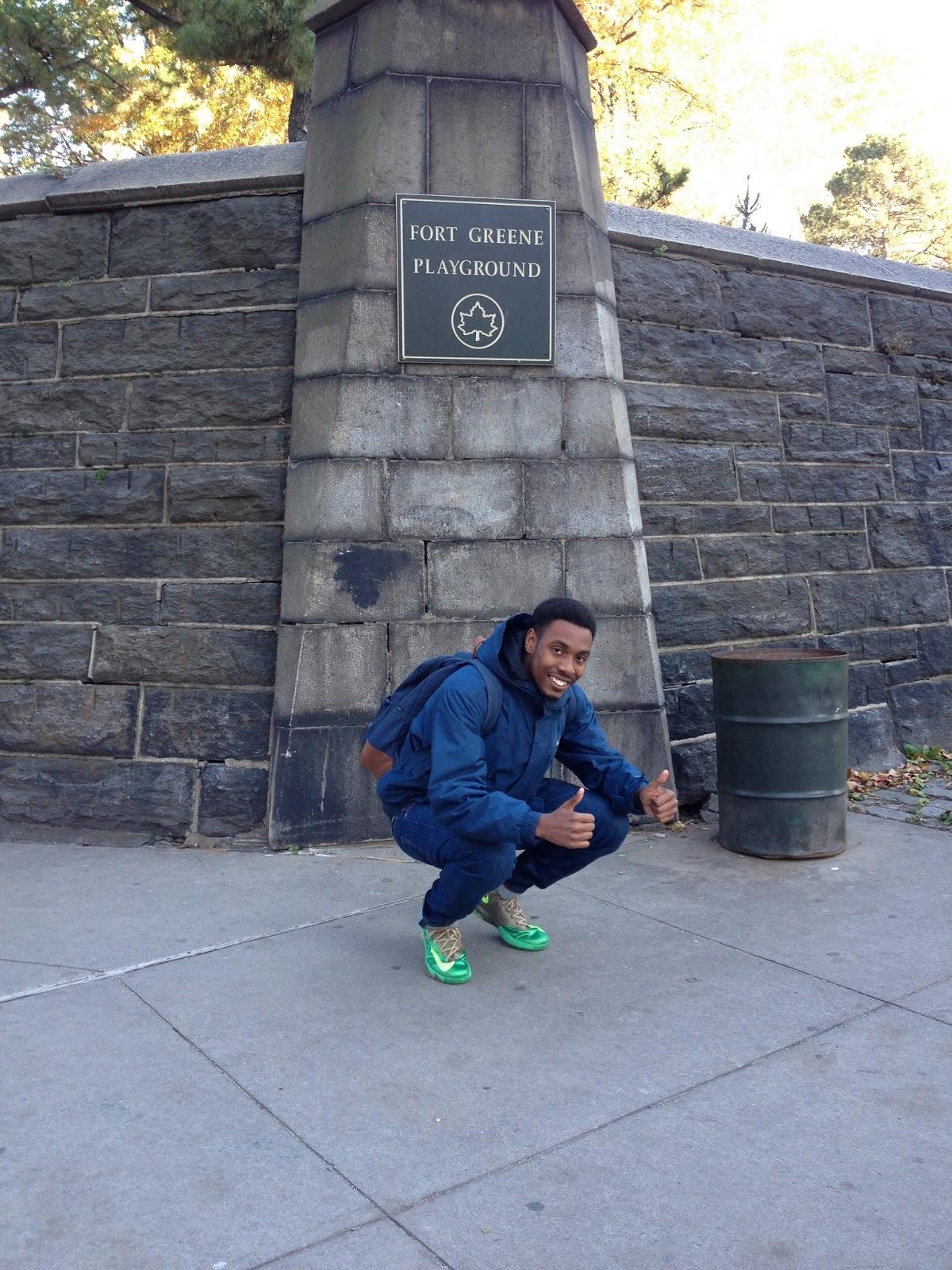 Thanks for viewing!